POH 105:  POLICY, LEADERSHIP AND GOVERNANCE IN PANDEMICS
[Speaker Notes: Introduce code and title of the course]
Purpose
This topic introduces learners to policy, leadership and governance mechanisms in pandemic preparedness and response.
[Speaker Notes: Explain to student the purpose of the course]
Objectives
This topic enables learning about:
Basic concepts in leadership, management, and governance 
Stakeholder roles in pandemic prevention, preparedness, and response 
Legal and regulatory frameworks important in the management of pandemics
Ethical guidelines in pandemic response
Expected Learning Outcomes
At the end of this course the learner should be able to:
Define basic concepts in Leadership, management and governance 
Analyze stakeholder roles in pandemic prevention, preparedness and response 
Discuss legal and regulatory frameworks important in the management of pandemics
Describe ethical guidelines and challenges in pandemic response
KEY CONCEPTS
Define the following and share with the rest:
Questions  for Discussion
Hazard
Conflict
Vulnerability
Disaster
Pandemic
Shock
Which major global disaster can you recall and what were its impacts? 
How could these impacts have been minimized/reduced?
What has been our experience with disasters at the national level?
Key concepts and principles of theOne Health Approach
The One Health approach is a worldwide strategy for expanding interdisciplinary and Multisectoral collaborations and communications in all aspects of health care for humans, animals and the environment. 

The synergism achieved will advance health care for the 21st century and beyond by accelerating biomedical research discoveries, enhancing public health efficacy, expeditiously expanding the scientific knowledge base, and improving medical education and clinical care	. http://www.onehealthinitiative.com/about.php
[Speaker Notes: Explain the concept of One Health emphasizing meaning, origin and various organizations involved
Introduce the next slide by linking the need for those organizations to have guiding policies, regulations, frameworks etc.]
One Health Core Competencies
Leadership
Management and Governance 
Communication and informatics 
Culture, Beliefs and Gender
Values and ethics 
Collaboration and partnerships 
Roles and Responsibilities; and 
Systems thinking 
Policy and Advocacy 
Research
Policy, Leadership and Governance
What is Policy?
A set of decisions which are oriented towards a long-term economic and/or social purpose or to a particular problem in a broad subject field. Such decisions by governments are often embodied in legislation and usually apply to a country as a whole rather than to one part of it (pan-territorial).
Public Policy
Decisions taken by political leaders and the civil service to achieve specific goals affecting the general  public or a section of it”.

Examples of Public Policies 
http://repository.eac.int/bitstream/handle/11671/339/EAC%20Communication%20Policy%20and%20Strategy.pdf?sequence=1&isAllowed=y

http://repository.eac.int/bitstream/handle/11671/538/EAC%20Climate%20Change%20Policy_April%202011.pdf?sequence=1&isAllowed=y
The Global Policy Context
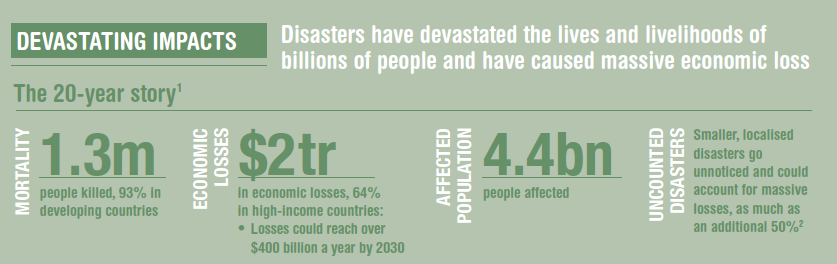 The social impacts of disasters reinforce inequalities and keep the poorest people poor
Evidence consistently shows that investing in DRM saves lives and money in the long run
Disaster risk is increasingly of global concern and its impact 
and actions in one region can have an impact on risks
 in another, and vice versa.
11
Overview of relevant global sector:policies, regulations, agreements and frameworks
[Speaker Notes: Introduce and discuss the IHR in an effort to provide overview of global sector policies, regulations, agreements and framework]
The Sendai Framework for Disaster Risk Reduction 2015–2030
The Sendai Framework for Disaster Risk Reduction 2015–2030 -15years 
adopted at the Third United Nations World Conference on Disaster Risk Reduction in Sendai, Miyagi, Japan.
Building on the Hyogo Framework for Action

The Goal is; To prevent new and reduce existing disaster risk through the implementation of integrated and inclusive measures 
that prevent and reduce hazard exposure and 
vulnerability to disaster, increase preparedness 
for response and recovery and thus strengthen 
resilience.
International Health Regulations (IHR)
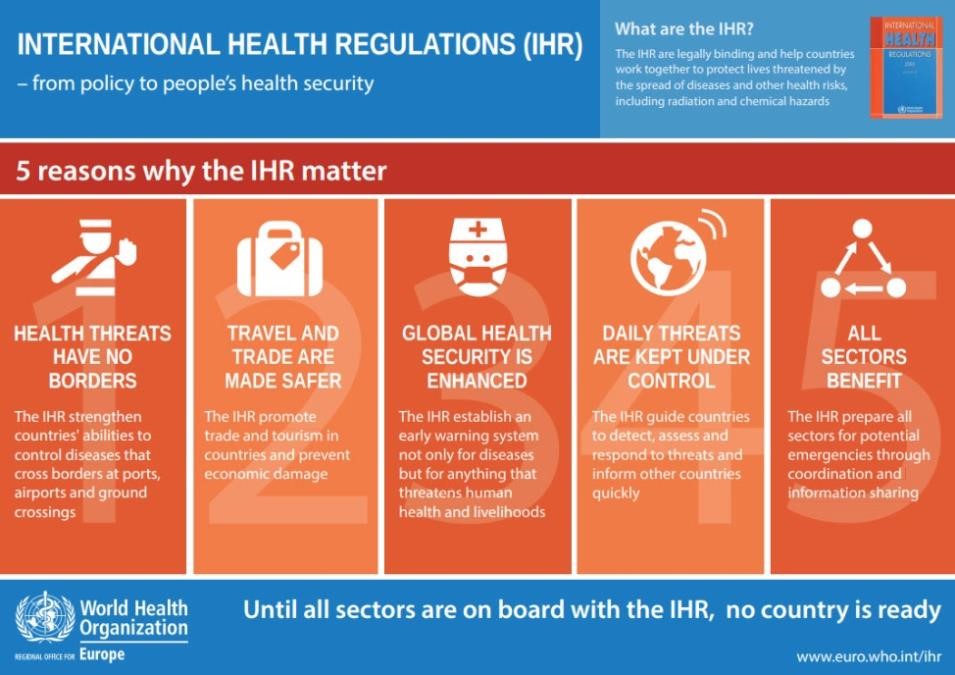 Global health security
 framework to:

Prevent
Protect against 
Provide a public 
   health response

…for ALL public 
health threats
A legally-binding global health security framework 
agreed to by 196 States Parties, including all World Health Organization (WHO) Member States.
Joint External Assessment (JEE)
Voluntary collaborative process to assess a country’s IHR capacities

Offers opportunity for the identification of the most urgent needs within the health security system of a country and to prioritize interventions for enhanced preparedness, detection and response
Joint External Evaluation
19 technical areas arranged according to core elements:
Prevent
Detect
Respond
Other IHR Hazards and PoE
48 indicators

Source: WHO
Core Capacity Requirements
:			
Countries must have capacities “to detect, report and respond” to risks in general, and to those at international ports, airports and land crossings.
Annex 1A: core capacity requirements for surveillance and response
Annex 1B: core capacity requirements for designated airports, ports and ground crossing
Capacity levels: local community, intermediate public health response and national level
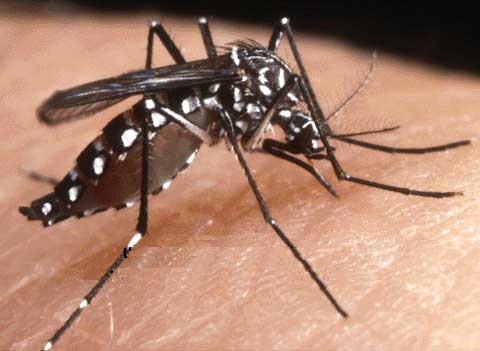 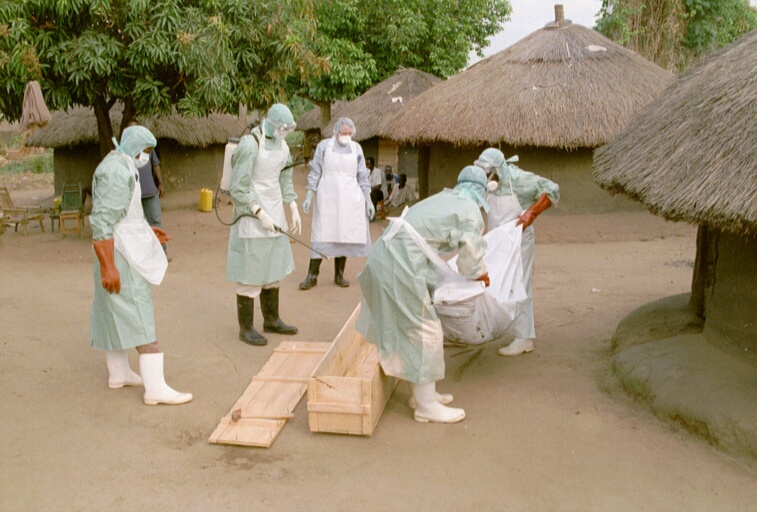 17
[Speaker Notes: Discuss what it takes for countries to address the pandemics together. Focus more on core capacity required as stipulated in IHR]
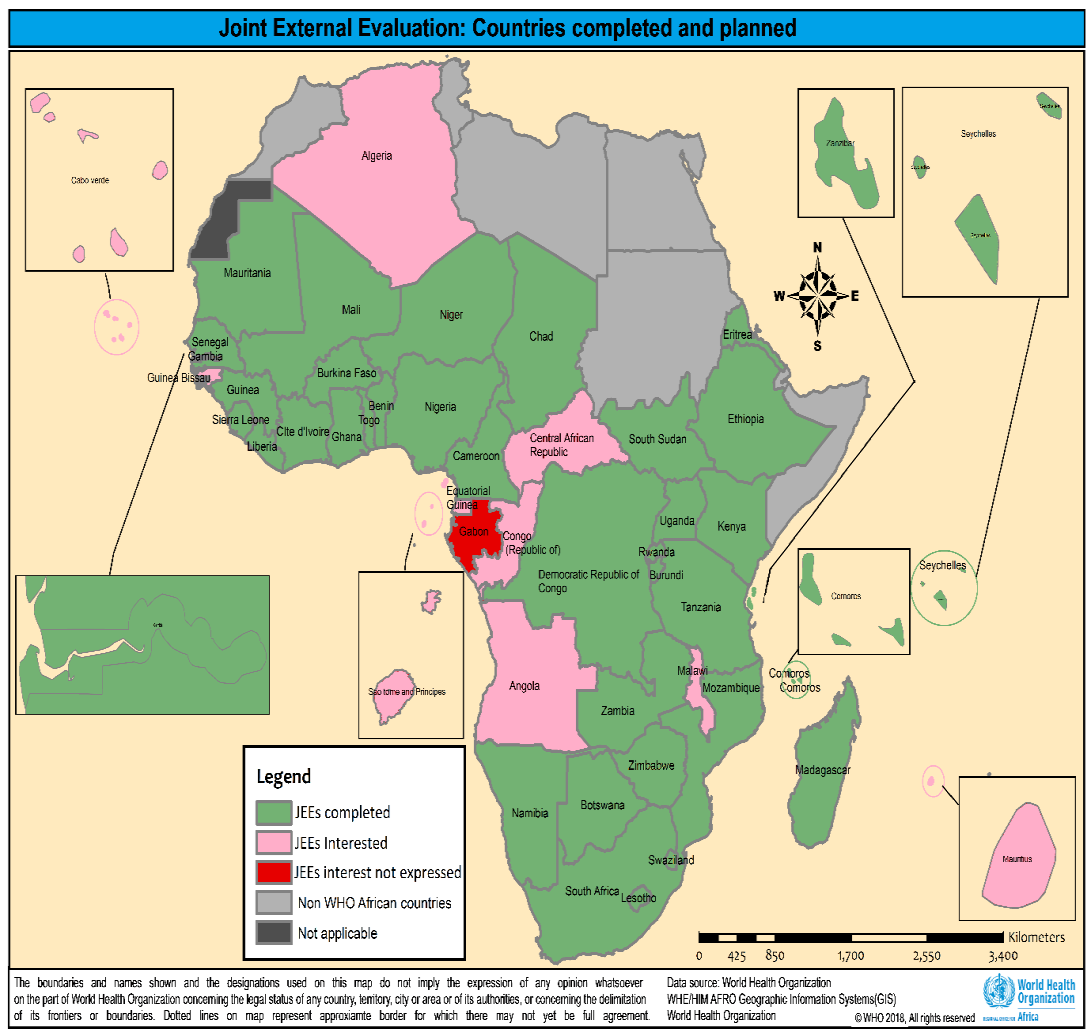 JEE Scoring system
1 = No capacity-RED

2 = Limited Capacity-YELLOW

3 = Developed Capacity-YELLOW

4 = Demonstrated Capacity-GREEN

5 = Sustainable Capacity-GREEN
JEEs have been conducted in 36 (76%) countries between February 2016 and July 2018
PVS tool – Veterinary Services
The tool is used to assess the performance of the Veterinary services with a view of improving the services and hence contributing to improved  Health.
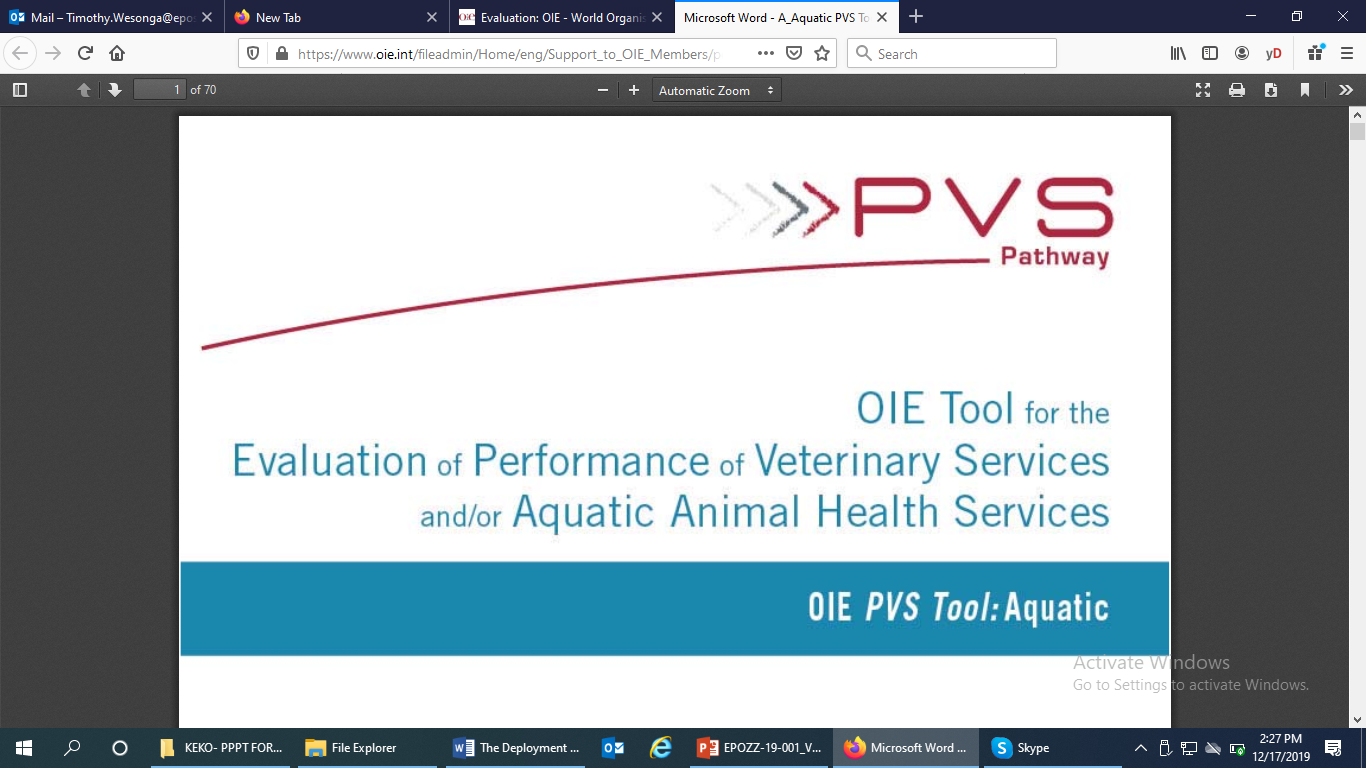 https://www.oie.int/fileadmin/Home/eng/Support_to_OIE_Members/docs/pdf/2019_PVS_Tool_FINAL.pdf
FAO/OIE/WHO TRIPARTITE
Health threats at the human-animal-ecosystem (HAEI) interface pose risks to public health, animal health and global health security. 

Transmitted through contact between humans, animals, food, water, and contaminated environments can not effectively be addressed by one health sector alone. Thus, continuous communication and collaboration among all sectors responsible for health are required. 

WHO works in close collaboration with FAO and the World Organisation for Animal Health (OIE) to promote cross-sectoral collaboration to address risks from zoonoses and other public health threats existing and emerging at the human-animal-ecosystems interface, and provide guidance on how to reduce these risks.

The FAO-OIE-WHO Collaboration: a tripartite concept notehttps://www.who.int/foodsafety/areas_work/zoonose/concept-note/en/
Continental Level (AU)
Africa Centres for Disease Control and Prevention Strategy at a Glance (2017-2021) 
file:///C:/Users/Hp/AppData/Local/Temp/Africa-CDC-Strategy-EN.pdf

Africa Joint Continental Strategy for COVID-19  Outbreak 
https://africacdc.org/download/africa-joint-continental-strategy-for-covid-19-outbreak/
EAC Contingency Plan
The East African Community have the instruments to respond to disasters and  Disease Outbreaks

The EAC Regional Contingency Plan for Epidemics due to Communicable Diseases, Conditions and other events of Public Health Concern 2018 – 2023 
file:///C:/Users/Hp/AppData/Local/Temp/The%20EAC%20Regional%20contingency%20plan%20for%20epidemics%20-%20FINAL%20EDITING%2005062019%20(002).pdf
Policy, Leadership and Governance (Leadership)
[Speaker Notes: Introduce code and title of the course]
Outline - Leadership
Define Leaderships and leader
Good leadership qualities
Common types of leadership
Leadership and One Health approach
Leadership in Management of Diseases – Pandemics 
Distinguish  between a leader and  a manager
Leadership
Leadership is Influence 

Leadership is defined as the process of influencing people  and providing an environment  to achieve team or organizational objectives 

Leadership is interpersonal influence, exercised in a situation, and directed, through the communication process, toward the attainment of a specified goal or goals. ( Tannenbaum,Weschler & Massarik)

Leadership: stems  from social influence , 
not authority or power
Who is a leader?
Vision + Follower ship + Influence= Leadership 

A person who has a vision , a drive and commitment to achieve the vision and the skills to make it happen 

A leader  is one who knows the way, goes the way  and shows the way
Good Leadership Qualities
Leadership qualities that every good leader should strive for,  They include: 

Honesty
Delegate
Communication
Confidence
Commitment
Positive attitude
Creativity
Inspire
Empathy
Accountability
Enthusiastic
Focus and drive
Responsible
Common Leadership Styles
1. Coach
2. Visionary
3. Servant
4. Autocratic
5. Laissez-faire or hands-off
6. Democratic
7. Pacesetter
8. Transformational
9. Transactional
10. Bureaucratic
Leadership  and  One Health
Leadership is one of the core competencies of One Health

Leadership helps to achieve the One Health:

Shared Vision
Strategic and Critical Thinking
Decision Making
Collaborative Solutions
Team Commitment

Note: One health approach requires stakeholder engagement
Response and Management of Pandemic Requires:
Strong Leadership
Community engagement 
To reduce spread 
Save Lives 

Driven by the principles of:
Cooperation and Partnerships  
Coordination,
Collaboration and
Communication
Difference Between a Leader and Manager
Manager
Leader
Innovates
Develop
Inspire 
Long term
Ask what and why
Originate 
Challenge status 
Do right things
Administer
Maintain
Control 
Short term
Ask how and when 
Initiate 
Accept the status 
Do things right
“People ask the difference between a leader and a boss. The leader leads, and the boss drives.”    -Theodore Roosevelt
Policy, Leadership and Governance(Management and Governance)
[Speaker Notes: Introduce code and title of the course]
Outline
Definition of Management and Governance 
Principles of Management and Governance 
Conflicts 
Partnerships 
Collaboration and Partnerships 
Stakeholders
Management and Governance Concept
Management
Refers to the art and science of coordination of all resources through the process of planning, organizing, staffing, directing and controlling in order to attain stated goal or objectives”.
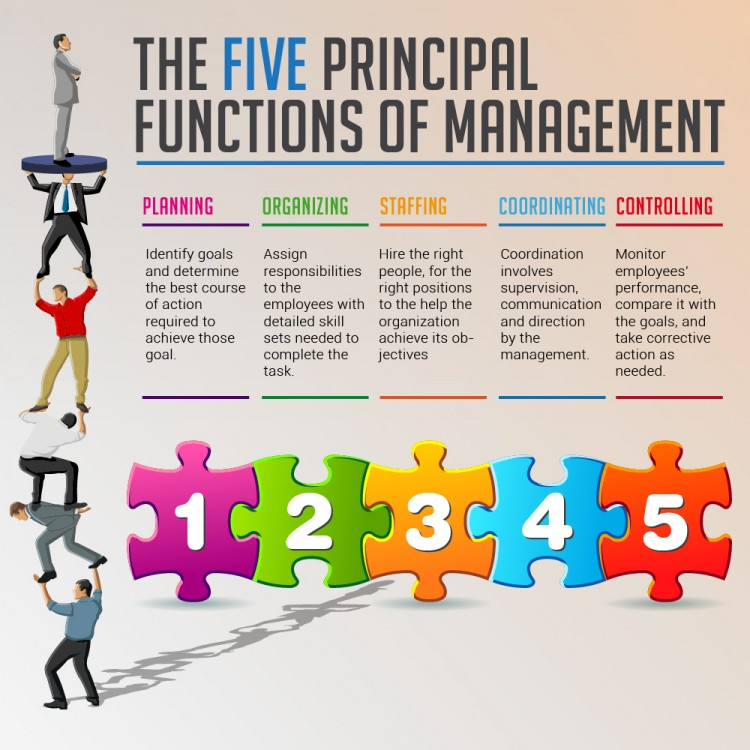 [Speaker Notes: Introduce concept of management and related five functions]
Management and Governance Concept Cont…
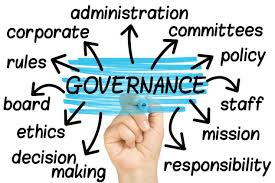 Governance:
Refers to the process of decision making which involves establishment of guiding policies and continuous monitoring of their implementation by the members of the governing body of an organization.
[Speaker Notes: Introduce the concept of governance and key issues]
Principles of Management
Division of labor: job specialization 
 Authority and responsibility: formal and informal
 Unity of command: existence of “only one” boss
 Line of authority: a clear chain of command from top to bottom
 Unity of direction: a single plan of action to guide the organization
 Centralization: degree to which authority is situated
 Equity: justice and fairness to all employees
 Order: the arrangement of employees 
 Initiative: fostering of creativity and innovation among employees
 Discipline: obedient and respectful employees
 Remuneration: an equitable uniform and motivated payment system
 Stability of tenure: tenure of  employment
 Subordination of individual interest to the common interest: the organization’s interests are superior to individual interests
[Speaker Notes: Discuss the 13 principles of management]
Principles of Governance
Good
vs 
Bad governance
[Speaker Notes: Provide the difference between good and bad governance
Discuss the key principles of good governance]
Conflict Management in Health Emergencies
What is a conflict
A state of incompatibility of ideas between two or more parties or individuals

Types of Conflict
Inter-personal and intra-personal
Inter-group and intra-group
Competitive and disruptive

Conflict Management
Conflict management is the practice of identifying and handling conflict in a sensible, fair and efficient manner
[Speaker Notes: Discuss the conflict management in health emergencies emphasizing more on: meaning, Types and management process]
Steps To Resolve Conflicts
Assure privacy
Empathize than sympathize
Listen actively
Maintain equity
Focus on issue, not on personality
Avoid blame
Identify key theme
Re-state key theme frequently
Encourage feedback
Identify alternate solutions
Give your positive feedback
Agree on an action plan
S.M.Israr
[Speaker Notes: Ask students the sources of conflict
Discuss various ways and steps to resolve conflicts]
Partnerships in Health Emergencies
What is partnership
Is a collaborative relationship between entities to work toward shared objectives through a mutually agreed division of labor
Why partnership
Collective thinking
Access to resources
Costs sharing
Risk minimization/ diversification
Time saving
Widening scope of operation
Bridging gaps ( scientific/ business/ social ) 
There is added value in working with other organizations.
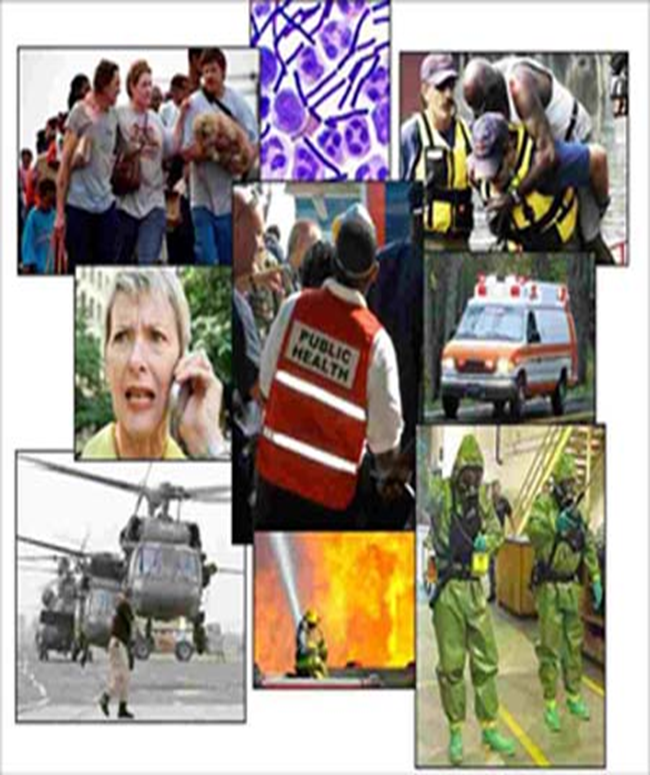 [Speaker Notes: Introduce the concept of partnership: focus on meaning and reasons/motives behind partnership]
Partnerships in Health Emergencies
Public Health Emergency Operations Centre (EOC) 
Refers to a physical location or virtual space in which designated public health emergency management personnel assemble to coordinate operational information and resources for strategic management of public health events and emergencies.
[Speaker Notes: In line with the previous slide, introduce the need to have coordination point
Discuss the Public Health Emergency Operations Centre (EOC)]
Basics of Partnership Development
Need for partnership
Clarity of leadership
Clarity of understanding
Different cultures/practices
Clear purpose 
High commitment levels
Trust
Clear working arrangements
Performance management systems
Learning/exchanges of good practices
[Speaker Notes: Discuss basics of partnership development]
Collaborations and Coordination in Health Emergencies
Barriers
Limited vision/failure to inspire one partner manipulates or dominates, or partners  compete for the lead
Lack of clear purpose and inconsistent level of understanding purpose
Lack of understanding roles/responsibilities
Lack of support from partner organizations with ultimate decision-making power
Differences of philosophies and manners of working
[Speaker Notes: Introduce the concept of collaborations
Discuss the barriers that may arise and what can be done to minimize or avoid them]
Collaborations and Coordination in Health Emergencies II
Barriers
Lack of commitment; unwilling participants 
Unequal and/or unacceptable balance of power and  control
Key interests and/or people missing from the partnership
Hidden agendas
Failure to communicate
Lack of evaluation or monitoring systems
Failure to learn
Financial and time commitments outweigh potential  benefits
Too little time for effective consultation
[Speaker Notes: Introduce the concept of collaborations
Discuss the barriers that may arise and what can be done to minimize or avoid them]
Elements of a Successful Collaboration
Stakeholders with a vested interest in the collaboration 
Shared vision and common goals for the collaboration
Expertise is required
Teamwork strategies 
Open communication 
Sufficient means to implement and sustain the collaborative effort 
A detailed action plan
Trusting relationships among and between the partners
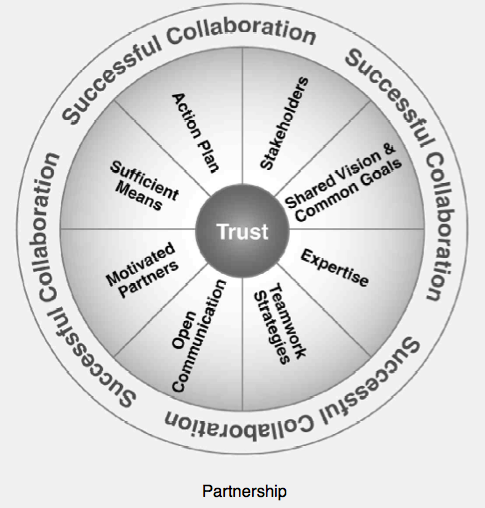 [Speaker Notes: Explain the need for a successful collaboration
Discuss with students elements of successful collaboration
Provide a source for more details on this area - Collaboration Toolkit pdf]
Stakeholders
A stakeholder
“A stakeholder in an organization is any group or individual who can affect or is affected by the achievement of the organization’s objectives”. (Freedman, 1984, p. 4)

“Individuals and organizations who are involved in or may be affected by project activities” (Freedman, 1984 , p. 170)
[Speaker Notes: Introduce a concept of stakeholder]
Stakeholder Identification Approaches
Brainstorming
Entire group – free form
Nominal group technique
Focus groups
Reviewing documents
Lessons learned
Charters, WBS
Standards/Regulation
Procurements
Interviews
Questionnaires and surveys
Experts
Delphi approach
Profile analysis meetings
Roles, interests, stakeholder position
Others??
[Speaker Notes: Discuss various approaches to enable identification of stakeholders]
Stakeholder Analysis
Meaning
A tool and technique for organizational planning - to ensure stakeholder needs are analyzed and can be met 
Steps
Identify all stakeholders and their key information - stakeholder register
Classify the stakeholders into groups by analyzing their impact and support
Assess how the stakeholders might respond in various circumstances
[Speaker Notes: Introduce stakeholders analysis
Discuss various steps to be followed in stakeholders analysis]
Stakeholder Analysis – Cont.
Expertise
Contribution
Legitimacy
 
Willingness
Willingness to engage 

Value 
Influence 
Necessity of Involvement
Stakeholder Mapping and Prioritization:Salience Model
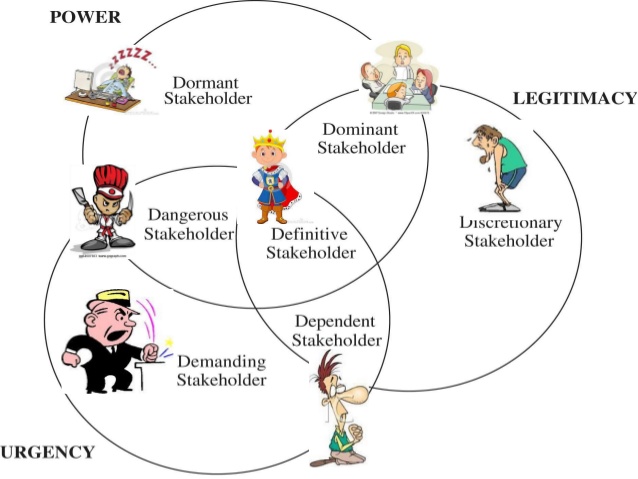 www.slideshare.net
© Ginger Levin, 2016
[Speaker Notes: Discuss mapping and prioritization of stakeholders, focusing more on salience model]
Stakeholder Engagement Planning
Engagement plan

Is  detailed strategy for effective stakeholder engagement on the program?
Includes stakeholder engagement guidelines
Provides insight as to how component stakeholders are engaged
Defines metrics to measure performance of stakeholder engagement activities
Satisfy how all program stakeholders will be engaged during the program
Engagement level

Unaware = Unaware of the portfolio, program, or project and potential impacts
Resistant = Aware but resistant to change
Neutral = Aware but not supportive or resistant
Supportive = Aware and supports change
Leading – Actively engaged in supporting the change
The Standard for Program Management, p. 49
© Ginger Levin, 2016
[Speaker Notes: Discuss the importance and process of stakeholder engagement 
Discuss in details the engagement plan
Discuss various levels of stakeholer engagement]
Case Scenario
Ebola Virus Alert is just issued in your country, as an expert in your area:

What will you do?
Where will you report to?
Who are the stakeholders to be involved?
How will be the role of each of the stakeholders?
What policies and regulations will you consider?
How will you manage the situation?
Assignment
Why is COVID -19 Pandemic touted  be  a test of leadership, governance  and commitment in Africa?
References
World Health Organization. Joint external evaluation tool: International Health Regulations (2005). Geneva: World Health Organization; 2016. Available from: http://www.who.int/ihr/publications/WHO_HSE_GCR_2016_2/en/.
Berk, ML, Gaylin, DS and Schur, CL. Exploring the Public’s Views on the Health Care System: A National Survey on the Issues and Options. Health Affairs. 2006; w596-606.
Gostin, LO and Powers, M. What Does Social Justice Require for the Public’s Health? Public Health Ethics and Policy Imperatives. Health Affairs. 2006; 25(4): 1053-1060.
Roberts MJ, Reich MR. Ethical analysis in public health. Lancet. 2002; 359: 1055–9. 
Kass NE. An ethics framework for public health. Am J Public Health. 2001; 91: 1776–82.
Ning Ning, Zheng Kang, Mingli Jiao, Yanhua Hao, Lijun Gao, Hong Sun and Qunhong Wu (2014) Factors affecting emergency preparedness competency of public health inspectors: a cross-sectional study in northeastern China. BMJ Open. 4(1): e003832. doi: 10.1136/bmjopen-2013-003832 
Allen Y. Lai, MD1 (2012) Organizational Collaborative Capacity in Fighting Pandemic Crises: A Literature Review From the Public Management Perspective. Asia-Pacific Journal of Public Health 24(1) 7–20. DOI: 10.1177/1010539511429592
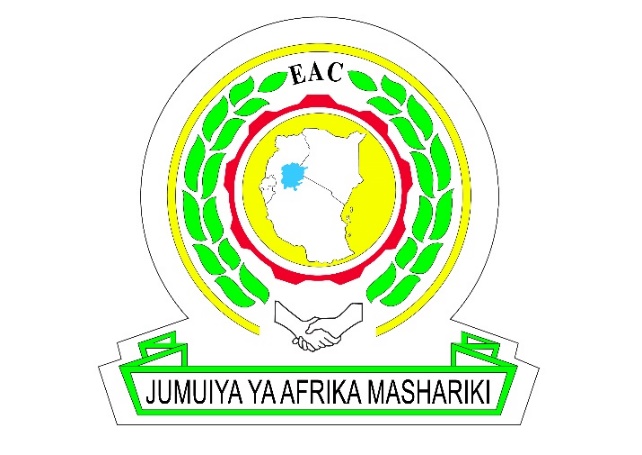 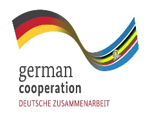 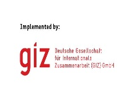 Review of The Pandemic Preparedness  with One Health approach (PPOH) short course is by the East African Community (EAC) Secretariat in cooperation with universities of the six EAC Partner States. It is facilitated by the German Government and implemented by the Deutsche Gesellschaft für Internationale Zusammenarbeit GIZ GmbH through the Global Programme Pandemic Prevention and Response, One Health (GP PPOH)